Красноярский государственный медицинский университет им. проф. В.Ф. Войно-Ясенецкого Минздрава России
Кафедра акушерства и гинекологии ИПО
АМК в пубертатном и постменопаузальном периодах
Выполнила: ординатор 2 года
Пфайфер Анастасия Валерьевна
Проверила: КМН, доцент
Шапошникова Екатерина Викторовна
АМК в пубертатном периоде
- это кровотечение из полости матки, не соответствующее параметрам нормальной регулярной менструации, вызывающее физический и психический дискомфорт у девочек-подростков с возраста менархе до 17 лет включительно.
Параметры нормального менструального цикла:
Код по МКБ-10
N92.2 – обильные менструации в пубертатном периоде (обильные кровотечения в начале менструального периода, пубертатная меноррагия, пубертатные кровотечения)
Эпидемиология
Частота АМК в структуре гинекологических заболеваний подростков колеблется от 10 до 37,3%
Наиболее часто АМК возникает у девочек-подростков течение первых трех лет после менархе.
Основная причина АМК ПП - незрелость РС в сроки близкие к менархе (до 3 лет), имеет проявления:
Дефект отрицательной обратной связи яичников и ГГ области ЦНС.
Повышение Е2 не снижают секрецию ФСГ, который стимулирует рост фолликулов.
Высокий уровень ФСГ тормозит селекцию и развитие доминантного фолликула.
Ановуляция, дефицит П, гиперэстрогения.
Отсутствие секреторной фазы в эндометрии, нарушение десквамации и кровотечение.
АМК у подростков чаще всего обусловлены:
овуляторной дисфункцией 
врожденными нарушениями свертывания крови,
 в связи с чем алгоритм обследования должен включать диагностику коагулопатий и консультацию гематологом.
Другие причины АМК аналогичны таковым в репродуктивном возрасте, которые диагностируются согласно классификации PALM-COEIN.
Диагностические критерии МКПП:
• продолжительность кровяных выделений из влагалища менее 2 или более 7 дней на фоне укорочения (менее 21– 24 дней) или удлинения (более 42 дней) менструального цикла; 
• кровопотеря более 80 мл или субъективно более выраженная по сравнению с обычными менструациями (необходимость замены менструальной прокладки или тампона менее чем через 2 ч); 
• наличие межменструальных или посткоитальных кровяных выделений;
Анамнестическое исследования
Уточнение указаний у ближайших родственников на патологии системы гемостаза, аутоимунные, эндокринные и злокачественные заболевания, выяснение перенесенных и сопутствующих системных и эндокринных заболеваний, репродуктивного анамнеза у сексуально активных подростков, вида и продолжительности лечения,вида увлечений, пищевой приверженности.
Уточнение наличия боли внизу живота, ранних симптомов беременности, анемии и других жалоб.
Выраженность кровотечения условно можно определить по количеству использованных за сутки средств гигиены по шкале Мэнсфилда-Водэ-Йоргенсена
Скудное – одна или 2 капли на проклатке
Очень легкое – слабое пропитывание «light»/«normal» 
Легкое кровотечение – неполное пропитывание «light»/«normal» каждые 6 ч
Умеренное – полное пропитывание средств «normal» (3 капли) каждые 3-4 ч.
Обильное –полное пропитывание высоко впитывающей прокладки (4-5 капель) каждые 3-4 ч.
Интенсивное – полное пропитывание супервпитывающих средств (6 капель) каждые 2 ч. и менее
Физикальное обследование
Сопоставление степени физического и полового созревания с возрастными нормативами, осмотр кожных покровов, измерение ИМТ
Уточнение возраста менархе (т.к. АМК, обусловленные системой гемостаза чаще отмечают у девочек с ранним менархе (в возрасте до 10 лет))
Уточнение психологического состояния (поскольку в клинической картине важную роль играют депрессивные расстройства и социальная дисфункция)
Лабораторные исследования
• β-ХГЧ у сексуально активных девушек.
• Общий анализ крови (гемоглобин, количество тромбоцитов, ретикулоцитов). 
• Гемостазиограмма и оценка времени кровотечения.
 • Микроскопия мазка (окраска по Граму), бактериологическое исследование и ПЦР-диагностика ИППП. 
• Биохимический анализ крови (глюкоза, общий белок, общий и прямой билирубин, креатинин, мочевина, срб)
 • Тест толерантности к глюкозе при СПКЯ и избыточной массе тела (ИМТ ≥25). 
• Гормональный профиль [ТТГ, свободный Т4 , антитела к тиреоидной пероксидазе, эстрадиол, тестостерон, ДГЭАС, ЛГ, ФСГ, инсулин, С-пептид, 17-ОНП, суточный ритм кортизола, пролактин, прогестерон на 21-й день цикла (при менструальном цикле 28 дней) или на 25-й день (при менструальном цикле 32 дня).
• Определение ферритина и трансферритина (снижение ферритина менее 5 мг/дл подтверждает дефицит железа)
Инструментальные методы исследования
Вагиноскопия (оценивают состояние слизистой влагалища и эстрогенную насыщенность вульвы, стенок влагалища и шейки матки)
УЗИ органов малого таза позволяет оценить размеры матки и эндометрия; размеры, структуру и объем яичников; исключить беременность, пороки развития матки, патологию тела матки и эндометрия, функциональные кисты и объемные образования яичников.
 МРТ органов малого таза – по показаниям 
УЗИ щитовидной железы и внутренних органов - по показаниям.
Диагностическую гистероскопию и раздельное диагностическое выскабливание полости матки для уточнения состояния эндометрия при эхографических признаках патологии эндометрия или цервикального канала у подростков применяют редко.
Дифференциальная диагностика
Осложнения беременности сексуально активных подростков (исключить прерывающуюся беременность или кровотечение после состоявшегося аборта – кровотечение возникает после епроолжительной задержки, в анамнезе половой контакт, возможны жалобы на нагрубание МЖ, тошноту; кровяные выделения обильные, со сгустками; «+» тест на ХГЧ)
Дефекты свертывающей системы крови (косвенные признаки – кровотечения у родителей, носовые кровотечения, частое и беспричинное возникновение гематом, петехий, чрезмерно обильные менструации и др.)
Полипы шейки матки и тела матки (Маточные кровотечения как правило, ациклические с короткими светлыми промежутками, выделения умеренные, нередко с тяжами слизи. При эхографическом исследовании полип эндометрия на 4-6 д.м.ц. имеет четкие контуры, овоидную форму. Диагноз подтверждают с помощью гистероскопии последующего гистологическиого исследования удаленного эндометрия)
Дифференциальная диагностика
Узловая, очаговая, диффузная форма эндометриоза матки (дисменорея средней и тяжелой формы, длительные мажущие кровяные выделения до и после менструации. Диагноз подтверждают с помощью эхографии в I и II фазы менструального цикла и гистероскопии)
Воспалительные заболевания органов малого таза (ациклические маточные кровотечения на фоне ВЗОМТ возникают после переохлаждения, незащищенных половых контактов, на фоне обострения хронических тазовых болей, выделений; данные бактериологического исследования споспбствуют уточнению диагноза)
Гормонпродуцирующие опухоли яичника (уточнение диагноза возможно после УЗИ и МРТ, определения гормонов крови и онкомаркеров СА-125,НЕ4)
Нарушение функции щитовидной железы (часто возникают у пациенток с субклиническим или клиническим гипотиреозом; жалобы на зябкость, отечность, увеличение массы тела, сонливость, депрессию; при пальпации и УЗИ – увеличение ЩЖ; необходимо определение ТТГ, свободного Т4)
АМК у подростков: консервативное лечение
Медикаментозная терапия является методом выбора у подростков с АМК при отсутствии органической патологии органов малого таза

Рекомендуется использовать в качестве первой линии негормональной терапии транексамовую кислоту для снижения объема кровопотери. 
Применение транексамовой кислоты в дозе 1 г 3 раза в сутки или по 15-25 мг/кг (максимальная разовая доза 1 г) 3 раза в день (в тяжелых случаях до 4 г в сутки) в течение 4 дней (внутривенно при острых АМК) уменьшает объем кровопотери на 25-50% .
АМК у подростков: консервативное лечение (продолжение)
Рекомендуется использовать НПВС для снижения объема кровопотери - ибупрофен** 600-1200 мг в сутки, напроксен 250-500 мг в сутки, нимесулид 200 мг в сутки
НПВС за счет подавления циклооксигеназы и изменения соотношения простациклина и тромбоксана снижают кровопотерю на 20-60% и являются препаратами первой линии выбора при лечении овуляторных АМК без патологии эндометрия или системы гемостаза. 
Препараты применяют за 1 день до начала или в 1 день менструации в течение 3-5 дней, либо до остановки АМК, при отсутствии противопоказаний.
АМК у подростков: консервативное лечение (продолжение)
Комбинированные оральные контрацептивы (КОК)  – прогестагены и эстрогены (фиксированные сочетания) для снижения объема кровопотери и отсутствием противопоказаний к приему эстрогенов. 
Низкодозные (30 мкг этинилэстрадиола) монофазные КОК – МНН Левоноргестрел+Этинилэстрадиол - применяют каждые 8 часов для остановки АМК с последующим постепенным снижением суточной дозы. 
 КОК позволяет снизить объем менструальной кровопотери на 43-69%
В ряде случаев для лечения АМК в качестве альтернативы КОК при ановуляторных кровотечениях возможно применение прогестагенов.
Схема гормонального гемостаза при АМК ПП:
 применяются монофазные низкодозированные КОК;
 гестагенный компонент – гестоден 75 мкг (Фемоден, Линдинет 30), Дезогестрел 150 мкг (Регулон, Марвелон).

Наиболее популярна следующая схема:
1 таблетка 4 раза в день 4 дня,
1 таблетка 3 раза в день 3 дня,
1 таблетка 2 раза в день 2 дня,
1 таблетка в день  до конца второй упаковки (длительность первого цикла гемостаза не менее 21 дня).

Суммарная гемостатическая доза высока – 8 таблеток (240 мкг E2)
2 этап лечения АМК ПП- регуляция менструального цикла и профилактика рецидива - проводится КОК по контрацептивной схеме в течение 3 циклов.
У больных с негормональным гемостазом рекомендуется транексамовая кислота по 1 г 4 раза в день с 1 по 4 день менструации.
У всех девочек с болезнью Виллебранда и др. коагулопатиями транексам назначается за 1-2 дня до начала и во время менструации.
Показания к госпитализации:
нестабильная гемодинамика при анемии тяжелой степени
необходимость хирургического лечения 
отсутствие эффекта от проводимого лечения в амбулаторных условиях
АМК у подростков: хирургическое лечение
Диагностическое выскабливание полости матки 
(под контролем гистероскопии – по возможности) у подростков с АМК при отсутствии эффекта от гемостатической терапии, аспирационной эвакуации по жизненным показаниям.
Дальнейшее ведение девочек с АМК ПП:
Наблюдение 1 раз в месяц до стабилизации м.ц.;
Наблюдение 1 раз в 3-6 мес;
Эхография органов малого таза 1 раз в 3-6 мес;
Ведение менограммы;
Коррекция и поддержание оптимальной массы тела (как при дефиците, так и при избытке);
Нормализация режима труда и отдыха.
ПРОГНОЗ
Благоприятный с формированием овуляторного цикла.
Формирование СПКЯ в течение 3-5 лет после менархе.
При патологии системы гемостаза зависит от степени компенсации нарушения.
При избыточной МТ и рецидивах АМК ПП наблюдение в группе риска по развитию рака эндометрия.
Алгоритмы ведения пациенток с АМК в подростковом возрасте
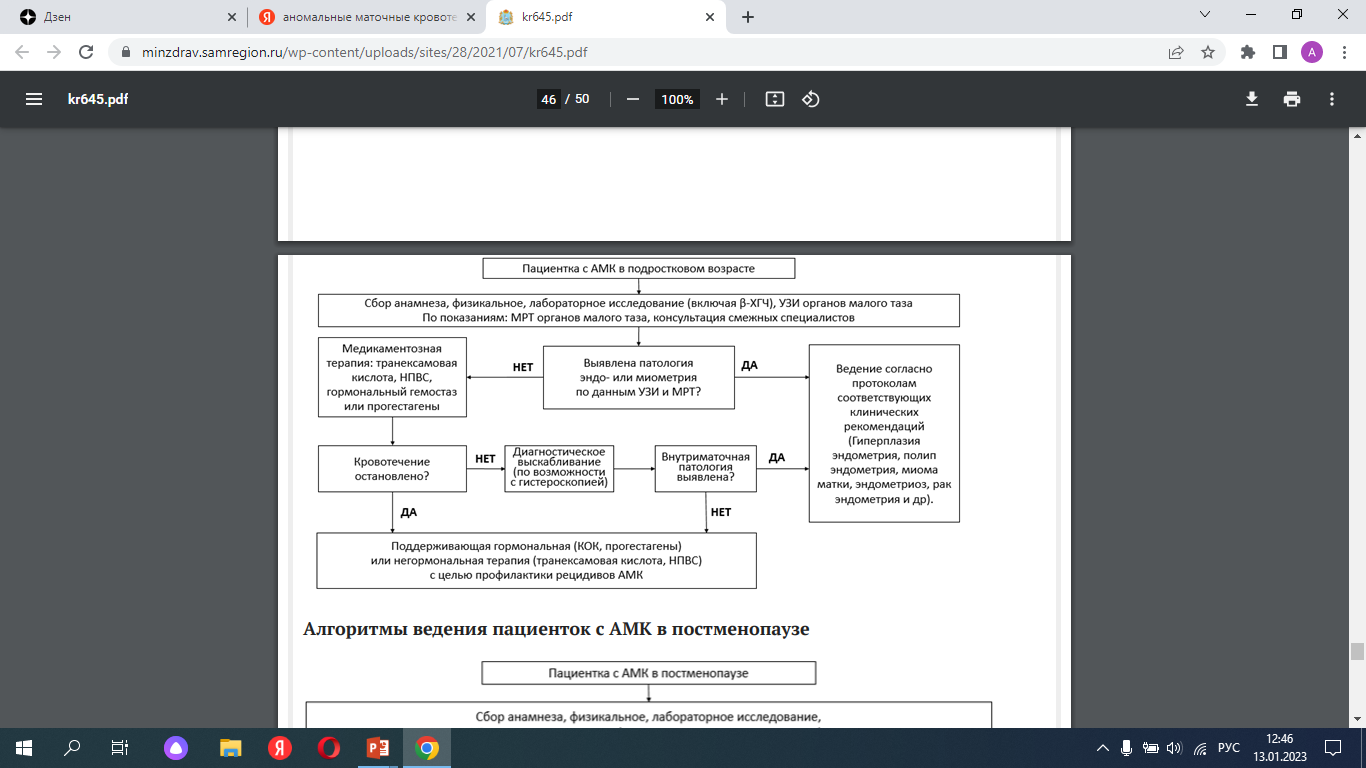 АМК в период постменопаузы
АМК в период постменопаузы определяется как маточное кровотечение, возникшее через 1 год стойкой аменореи.
Эпидемиология
В структуре гинекологических заболеваний маточные кровотечения в пери- и постменопаузе занимают ведущее место и составляют от 30 до 50%, В 25-30 обусловлены органическими причинами, реже – онкологическими. 
У 2/3 пациенток маточные кровотечения рецидивируют, в 60% случаев приводят к железодефицитной анемии, значительно снижают качество жизни.
Этиология и патогенез
В большинстве случаев – это гиперпластические процессы эндометрия.
Ведущая роль в возникновении гиперпластических процессов эндометрия принадлежит изменениям в гипоталамо-гипофизарно-яичниковой системе. 
В перименопаузе начинается старение гипоталамуса, приводящее к нарушению механизмов обратной связи,увеличивается выделение гонадотропинов: ЛГ и ФСГ с 45 лет.
ЛГ возрастает в 3 раза, ФСГ в 14 раз по сравнению с репродуктивным периодом
Одновременно происходят инволютивные процессы в яичниках. На смену овуляторным циклам приходя с недостатьчностью желтого тела, затем ановуляторные
Возникает состояние гиперэстрогении
Диагностика
• клинико-анамнестическое обследование с оценкой кровопотери; 
• анализ характера менограммы; 
• β определение -ХГЧ (в пременопаузе);
 • клинический анализ крови (гемоглобин, эритроциты); 
• биохимический анализ крови (сывороточное железо, билирубин, печеночные ферменты); 
• исследование свертывающей системы крови; 
• гормональное обследование (ЛГ, ФСГ, эстрадиол, прогестерон, при подозрении на патологию щитовидной железы — гормоны щитовидной железы);
Диагностика
• концентрация онкомаркеров (СА 125, СА 19-9) при образованиях в яичниках; 
• трансвагинальное УЗИ органов малого таза; 
• МРТ органов малого таза (по показаниям); 
• мазок на онкоцитологию из шейки матки (PAP-мазок); 
• биопсия эндометрия (при подозрении на патологию эндометрия); 
• гистероскопия и раздельное диагностическое выскабливание эндометрия и эндоцервикса;
АМК в периоде постменопаузы
Факторами риска развития рака эндометрия являются: 
Ожирение
отсутствие родов в анамнезе
раннее менархе
 поздняя менопауза (старше 55 лет)
СПЯ
 синдром Линча, рак эндометрия у родственников 1-ой степени родства, носители мутации BRCA 1/2 и др.
АМК на фоне терапии тамоксифеном
Терапия тамоксифеном может стимулировать пролиферацию эндометрия, что ведет к повышению риска развития полипов, гиперплазии и рака эндометрия, реже саркомы матки.
Частота внутриматочной патологии на фоне терапии тамоксифеном повышается по мере увеличения длительности лечения. 
Рекомендуется проведение ультразвукового исследования органов малого 
УЗ-признаками тамоксифен-индуцированной альтерацией эндометрия является: 
увеличение толщины эндометрия
возникновение субэндометриальных кист
 неравномерность границы эндометрий/ миометрий
 эндометрий в виде «пчелиных сот»
Кровотечения в постменопаузе на фоне МГТ
Наиболее частыми причинами кровотечений на фоне МГТ являются:
 низкая приверженность терапии
 лекарственные взаимодействия
 доброкачественные новообразования (полипы эндометрия) 
экстрагенитальная патология
 Кровотечения на фоне приема МГТ требуют обследования.
У женщин в постменопаузе кровянистые выделения (чаще скудные) могут отмечаться в первые 6 месяцев начала приема монофазной комбинированной МГТ.

Рекомендуется проведение УЗИ органов малого таза всем пациенткам с АМК в постменопаузе на фоне МГТ.
 Комментарий: Толщина эндометрия < 5 мм у пациенток с АМК на фоне непрерывного комбинированного режима МГТ у женщин в постменопаузе без факторов риска РЭ является порогом, свидетельствующим о низкой вероятности патологии эндометрия. При отсутствии факторов риска РЭ и М-эхо
АМК в периоде постменопаузы: лечение
1 этап -  хирургический гемостаз
Рекомендуется проведение патолого-анатомического исследования биопсийного материала эндометрия, полученного путем биопсии или раздельного диагностического выскабливания полости матки и цервикального канала под контролем гистероскопии (при возможности) 
Проведение диагностической гистероскопии позволяет визуально оценить состояние полости матки и выполнить прицельную биопсию/ или удаление очаговой патологии эндометрия. 
Гистероскопия не заменяет выскабливание полости матки, но дополняет его.
NB! Гормональный гемостаз расценивается как врачебная ошибка!
АМК в периоде постменопаузы: лечение
2 этап — лечение обнаруженной патологии (медикаментозное или хирургическое) с целью профилактики рецидивов кровотечения.
Подходы к лечению состояний, проявляющихся маточными кровотечениями, изложены в соответствующих клинических рекомендациях.
Иногда необходимо назначение гемостатической терапии
• Ингибиторы простагландинсинтетазы: мефенамовая кислота по 1500 мг/сут, флурбипрофен по 200 мг/сут, напроксен по 750 мг/сут. Эти препараты уменьшают кровопотерю на 20–25%, а также купируют дисменорею, головные боли, диарею, связанные с менструацией. На фоне лечения возможны нарушения функций ЖКТ. 534 Глава 14 • Патология перименопаузы и постменопаузы 
• Ингибиторы фибринолиза: транексамовая кислота по 3– 6 г/сут, аминометилбензойная кислота по 750 мг/сут. На фоне лечения кровопотеря уменьшается на 45–60%, повышается содержание гемоглобина. Побочные эффекты дозозависимы — нарушения со стороны ЖКТ, головокружения, в редких случаях при длительном использовании возможно повышение риска тромбообразования. 
• Препараты, уменьшающие проницаемость и ломкость сосудов: этамзилат по 1–2 г/сут.
Алгоритмы ведения пациенток с АМК в постменопаузе
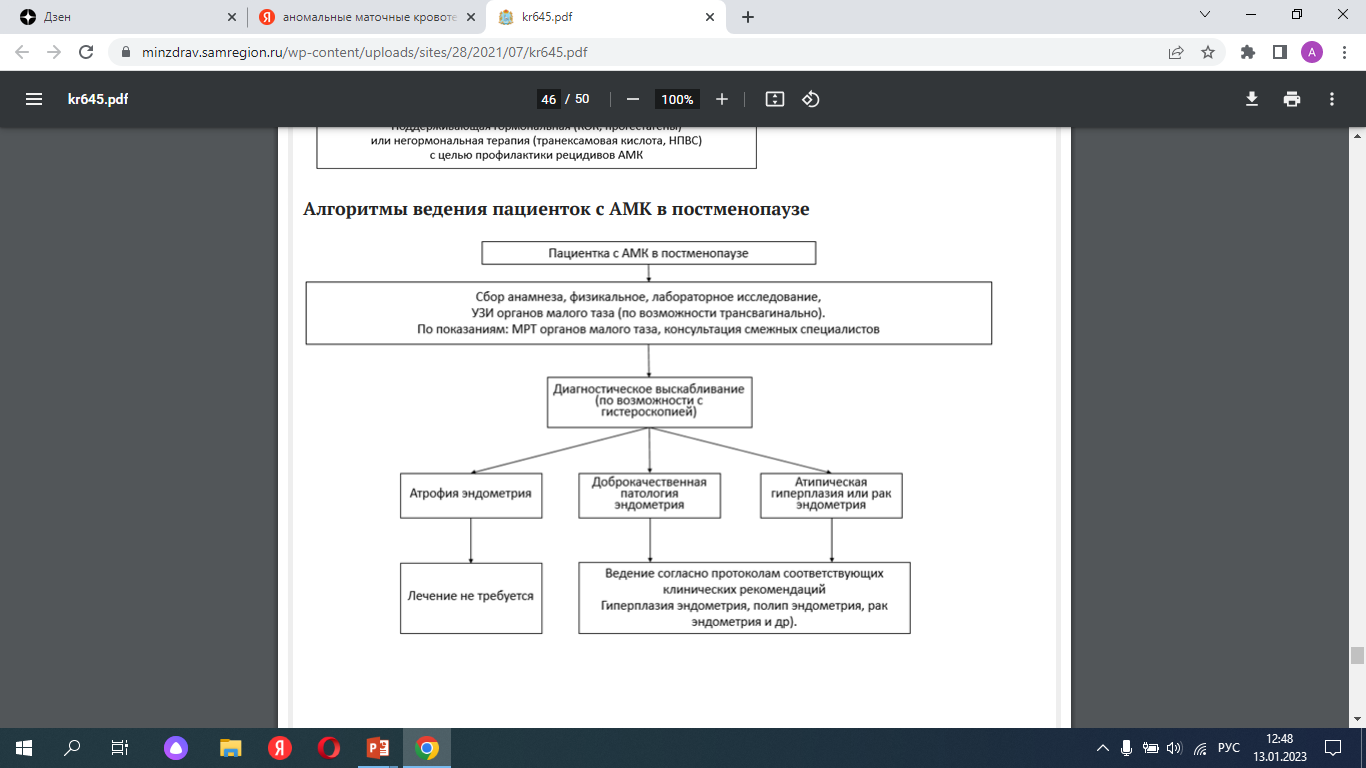 Список использованной литературы:
Клинические рекомендации. Аномальные маточные кровотечения.
Гинекология. Национальное руководство, 2-е издание, переработанное и дополненное, - Москва, «ГЭОТАР-Медиа» 2020г., 940-950с, 285-289с..
Тактика врача акушера-гинеколога. Практическое руководство. Часть 2, - Москва, «ГЭОТАР-Медиа» 2020г., 170с.
Клинические нормы Акушерство и гинекология, 2-е издани, переработанное и дополненное, Москва, «ГЭОТАР-Медиа», 2019г., 68с.
СПАСИБО ЗА ВНИМАНИЕ!!!